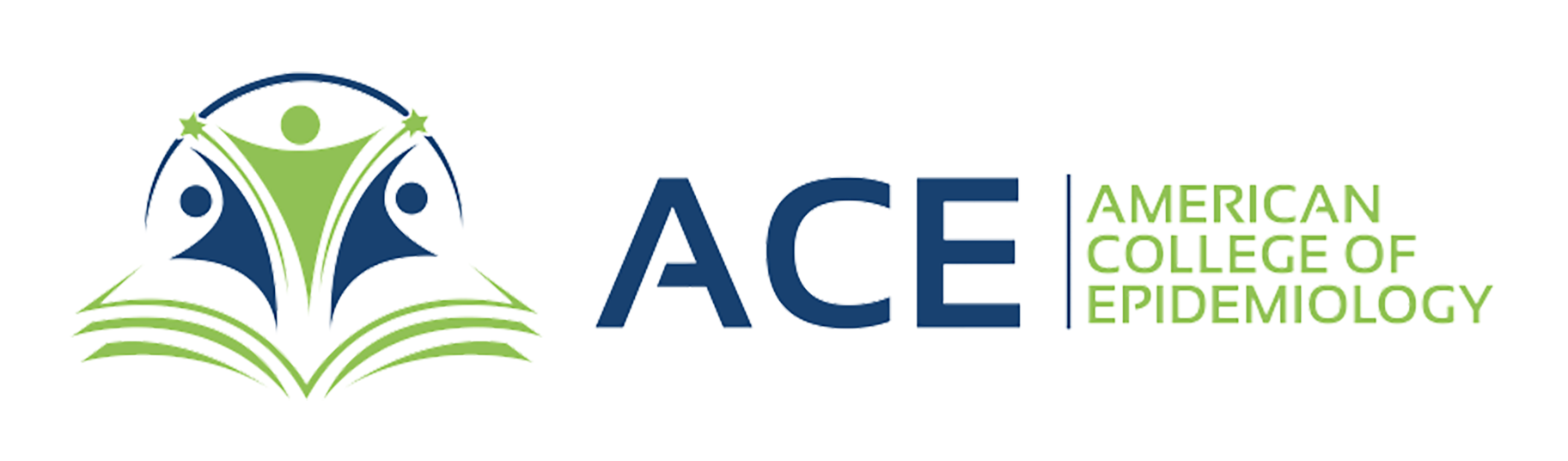 Keys to a successful mentoring experience: Notes for mentors and protégés
ACE in Action, March 19, 2025
A discussion with Robert McKeown, Bricia Trejo, and Sandra Sulsky ACE Professional Development Committee
What is mentoring?
A type of professional relationship in which one person (the mentor) assists another (the protégé) in developing specific skills to enhance the protégé’s professional and personal growth
Mentoring is not:
Focused on technical training
Therapeutic 
An editing service (unless offered)
Mentoring may include coaching on:
“Soft” skills
Navigating specific situations
Focused topics of concern, e.g., grant writing, seeking funding
Mentoring can be mutual and can be short-term or life-long
A mentoring relationship may develop into a personal friendship
[Speaker Notes: The mentor’s role can change over time and may differ between mentees

Role model, teacher, development partner.

Discuss types of skills and teaching that are appropriate]
The mentor’s role can vary over time and between individuals
Benefits of being a protégé
Participate in discussions to help you develop your career goals
Receive help identifying gaps in skills and knowledge 
Increase self-awareness through feedback from your mentor
Receive support, guidance, and practical help
Build networks and collaborations directly or through modeling
Receive guidance about strategic activities, e.g., searching for a job, choosing a journal, writing and reviewing papers, seeking funding
Building community and collaborations beyond the individual relationship
[Speaker Notes: Ask audience what they are looking for in a mentoring relationship]
Things to expect as a protégé
The relationship will be one of mutual trust
Discussions will be held in confidence
You will be accountable and responsible for the relationship and the content of your discussions
You will prioritize mentoring during designated meeting times, and you will treat “homework assignments” seriously
You will be open to challenging yourself and your ideas
You will be open to learning new things, outside of the technical aspects of your discipline
Benefits of being a mentor
Fulfilment
Opportunities to draw on and share your experiences
Opportunities to gain new perspectives
Possibility of forming a new collaborative or teaching relationship
Increased self-awareness through feedback from your protégé
Things to expect as a mentor
The relationship will be one of mutual trust
Discussions will be held in confidence
You will be available to your protégé, at least during designated times, and you will prioritize mentoring during those times
You will develop and respond to exercises that aid in the professional development of your protégé 
You will be gracious and supportive, but clear and firm when necessary
You will be open to challenging yourself and your ideas
You may not possess all the skills and expertise that your protégé requires
What makes a mentoring relationship successful?
Compatibility – take a meeting or two to decide if the match will work
Mutual respect – which supports accountability and responsibility to the relationship
Valuing differences
Being aware that we mentor and are mentored even when not in an explicit mentoring meeting or relationship, and often without knowing it
Incorporating learning from other relationships
Some best practices for both mentor and protégé
Communicate frequently and clearly about both processes and outcomes
Develop an up-front agreement, including overall objectives and milestone goals
Keep a log and check it to monitor progress
If appropriate, specify an end-date or result that will trigger a change or end the relationship
Avoid exploitation: Always act so as to treat others as ends in themselves and not merely as means to an end (Immanuel Kant)
Balance direction by the mentor with self-direction by the protégé
Some best practices for the protégé
Come to the relationship, and to each meeting, with ideas about what you want to achieve
Consider preparing agendas in advance of each meeting, and sharing with your mentor ahead of time
Be sensitive to the time commitment you seek from your mentor 
Be aware of and maintain boundaries
Some best practices for the mentor*
Be sensitive to needs (and stresses) of protégé but remember you are not providing therapy.  If therapy is indicated, be prepared to refer
Be honest but also supportive and encouraging 
Remember respect is mutual
Understand and appreciate (value) your differences
Be unselfish; check your ego at the door
Be available, but maintain boundaries
Inspire and challenge
Maintain optimism when warranted
* See Lee A, Dennis C, Campbell P. Nature's guide for mentors. Nature. 2007 Jun 14;447(7146):791-7. https://doi.org/10.1038/447791a PMID: 17568738.
Further (deeper) thoughts
Learn the four sentences that lead to wisdom:  
I’m sorry
I was wrong
I need help
I don’t know
Add a fifth:  “Don’t believe everything you think”  All are taken from the Chief Inspector Armand Gamache novels of Canadian author Louise Penny.  
A similar one is found in Ann Patchett, State of Wonder, 2011: “Never be so focused on what you’re looking for that you overlook the thing you actually find.”  Rephrasing: Don’t be hesitant to reframe questions and issues to gain new perspectives.
If something goes awry
If it is safe to do so, attempt to resolve the conflict(s)
Find a mutually acceptable mediator
Know who to contact to report misbehavior
End the relationship
The ACE mentoring program
Assists with matching
Evaluates the program through an annual survey
Provides feedback to participants, ACE members, and ACE directors through a summary report of survey results
Provides support for individual pairs – contact the PDC chair if the relationship doesn’t work of if you suspect misconduct
Provides online resources (coming soon) e.g., sample agreement, guidelines
Resources
Zerzan JT, Hess R, Schur E, Phillips RS, Rigotti N. Making the most of mentors: a guide for mentees. Acad Med. 2009;84(1):140-4. https://doi.org/10.1097/acm.0b013e3181906e8f  PMID: 19116494. 
Lee A, Dennis C, Campbell P. Nature's guide for mentors. Nature. 2007 Jun 14;447(7146):791-7. https://doi.org/10.1038/447791a PMID: 17568738.
National Academy of Sciences, National Academy of Engineering (US) and Institute of Medicine (US) Committee on Science, Engineering, and Public Policy. On Being a Scientist: A Guide to Responsible Conduct in Research, 3rd Ed. Washington (DC): National Academies Press (US); 2009. PMID: 25009901.  NOTE: IOM is now the National Academy of Medicine.  This 2009 3rd ed. will be updated according to an announcement from NAS.  https://www.nationalacademies.org/our-work/on-being-a-scientist-an-updated-and-online-guide-to-the-responsible-and-ethical-conduct-of-research
COPE Council. COPE Ethical guidelines for peer reviewers — English.  Version 2, 2017 https://doi.org/10.24318/cope.2019.1.9 
ICMJE, “Recommendations for the Conduct, Reporting, Editing, and Publication of Scholarly Work in Medical Journals”, Updated January 2025, www.icmje.org is one example of guidance for publication. Follow the journal to which you submit the work.
More resources
Academic Medicine, published by the Association of American Medical Colleges, vol. 76, no. 9, Sept 2001, contains a section on all aspects of publishing from writing to reviewing.  We have not been able to find a more recent comparable collection of articles.
A few articles from The Annals of Epidemiology that may be of interest:
Sulsky SI, Kreiger N, McKeown RE.  Not continuing along previous lines: Exploring how new directions emerge in epidemiologic research.  Ann Epidemiol 2012; 22:369-371.
Hiatt RA, Sulsky S, Aldrich MC, Kreiger N, Rothenberg R. Promoting innovation and creativity in epidemiology for the 21st century.  Ann Epidemiol 2013; 23:452-454.
McKeown RE. “Is epidemiology correcting its vision problem? A perspective on our perspective: 2012 presidential address for American College of Epidemiology.” Ann Epidemiol 2013; 23:603-607